Актуальные проблемы профессиональной компетентности учителя русского языка и литературы
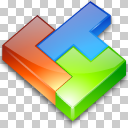 Цель введения нового стандарта – 

ориентировать
систему образования на достижение качественно
новых результатов образования 

Посредством реализации парадигмы 
деятельностного развития
Переход от модели «контроля» к
модели «обеспечения качества» 
планируемых результатов
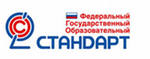 ФГОС: Информационно-образовательная среда образовательного учреждения – это:
комплекс информационных образовательных ресурсов, в том числе цифровые образовательные ресурсы ;

совокупность технологических средств, информационных и коммуникационных технологий: 
компьютеры, 
иное ИКТ оборудование, 
коммуникационные каналы, 
систему современных педагогических технологий, обеспечивающих обучение в современной информационно-образовательной среде.
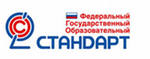 ФГОС: Информационно-образовательная среда образовательного учреждения должна обеспечивать:
информационно-методическую поддержку образовательного  процесса;

планирование образовательного процесса и его ресурсного  обеспечения;

мониторинг и фиксацию хода и результатов образовательного процесса;

мониторинг здоровья обучающихся;

современные процедуры создания, поиска, сбора, анализа, обработки, хранения и представления информации;

дистанционное взаимодействие всех участников образовательного процесса … в том числе, в рамках дистанционного образования; 

дистанционное взаимодействие образовательного учреждения с другими организациями социальной сферы.
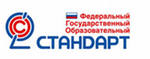 ФГОС: Эффективное использование информационно-образовательной среды предполагает
компетентность сотрудников образовательного учреждения в решении профессиональных задач с применением ИКТ, а также наличие служб поддержки применения ИКТ. Обеспечение поддержки применения ИКТ является функцией учредителя образовательного учреждения.
Функционирование информационно-образовательной среды должно соответствовать 
законодательству Российской Федерации.
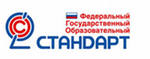 Круг задач, устанавливаемых ФГОС 
и планируемыми результатами
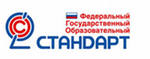 Россия: ФГОС
Навыки 21го века
Технологии
…классы задач: 
Освоение системы знаний 
Приобретение и интеграция знаний
Решение творческих и поисковых проблем
Использование ИКТ для обучения
Коммуникация
Сотрудничество
Самоорганизация и саморегуляция
Личностный смысл учения и рефлексия
Ценностно-смысловые установки
…включают:

Приобретение знаний
Решение проблем 
Инновационность
Использование ИКТ для обучения
Коммуникация
Сотрудничество
Самостоятельное планирование учащимися своей работы, мониторинг индивидуального прогресса в учении
Личностно-центрированное обучение
      Создание учебных ситуаций
       Дифференциация требований
       Индивидуализация обучения
       Интеграция содержания

Интеграция ИКТ в учебный процесс
       ИКТ – инструмент  деятельности
       Расширение границ учебного процесса
6
Планируемый
уровень
Элементы инновационных практик
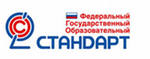 Реализуемый
уровень
Достигаемый
уровень
Внешние
условия
Внешние
факторы
Контекст и 
нормативная база
Практика
Результаты
Уровень ученика
Уровень школы/учителя
Уровень региона
Уровень класса
Целевые и содержательные
установки
Инновационные
практики
обучения
Личностные
Метапредметные
Предметные
Региональные
программы
поддержки
Доступ к ИКТ и техническая
поддержка
Способность
и готовность
к решению 
учебно-практи-
ческих и учебно-
познавательных
задач
Учебные
ситуации
Индивидуализация
обучения
Интеграция 
знаний
Совместность
Учебные
задания
Школьные традиции и 
поддержка
Нормативы
финансирования
Квалификация кадров
Использование ИКТ
Внешняя оценка
Позиционирование учителя
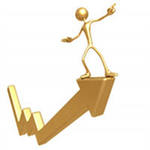 Профессиональная компетентность преподавателя
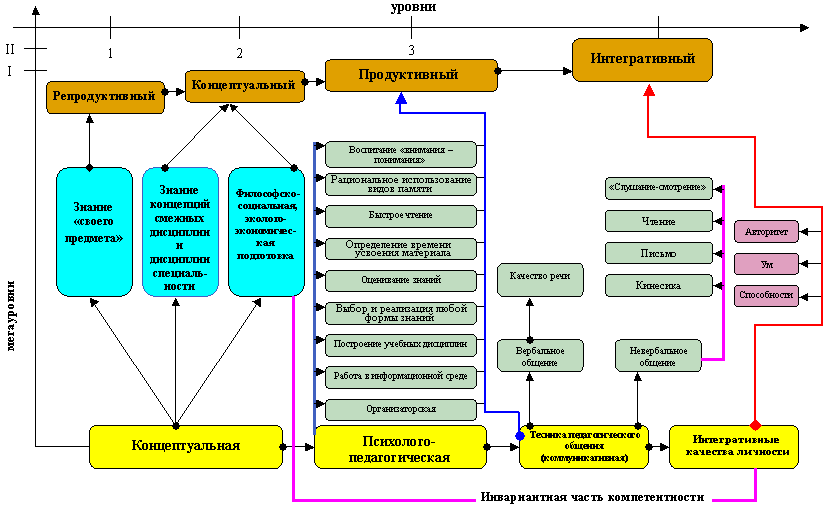 А.И.Савостьянов, И.П.Андриади, М.П.Семаков. Профессиональная компетентность педагога. – М.: 2009
!
http://desmoecology.narod.ru/statya.files/aspirant.htm
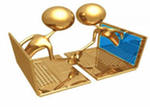 ИКТ компетентность учителя
ИКТ компетентность учителя
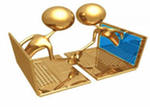 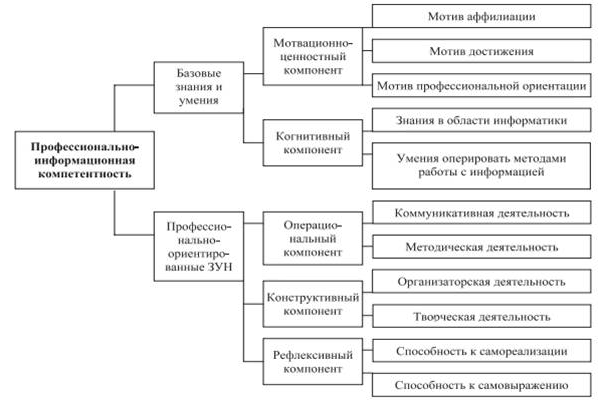 Основные документы
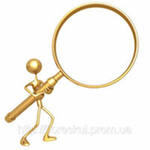 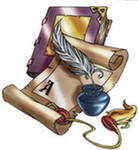 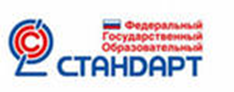 ФГОС

Концепция  информатизации образовательного процесса в системе Департамента образования г.Москвы

Структура ИКТ-компетентности учителей. Рекомендации ЮНЕСКО
http://standart.edu.ru/
http://www.educom.ru/ru/works/inform_doc/programmi/koncerciya2009.pdf
… документ «Структура ИКТ-компетентности учителей» (ICT Competency Framework for Teachers, или ICT-CFT) ставит своей целью помочь каждой стране разработать всеобъемлющую стратегию и рекомендации в области ИКТ-компетентности учителей, что должно рассматриваться как значимая составная часть генерального плана информатизации образования.
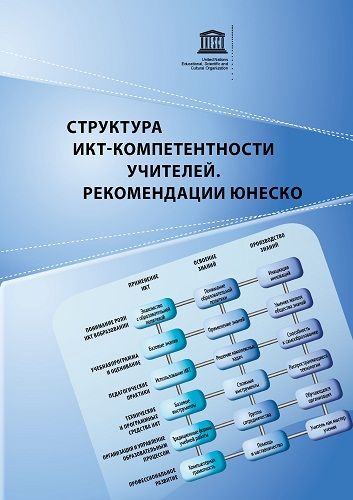 http://www.edupravo.ru
http://ru.iite.unesco.org/publications/3214694/
Информационное пространство учителя
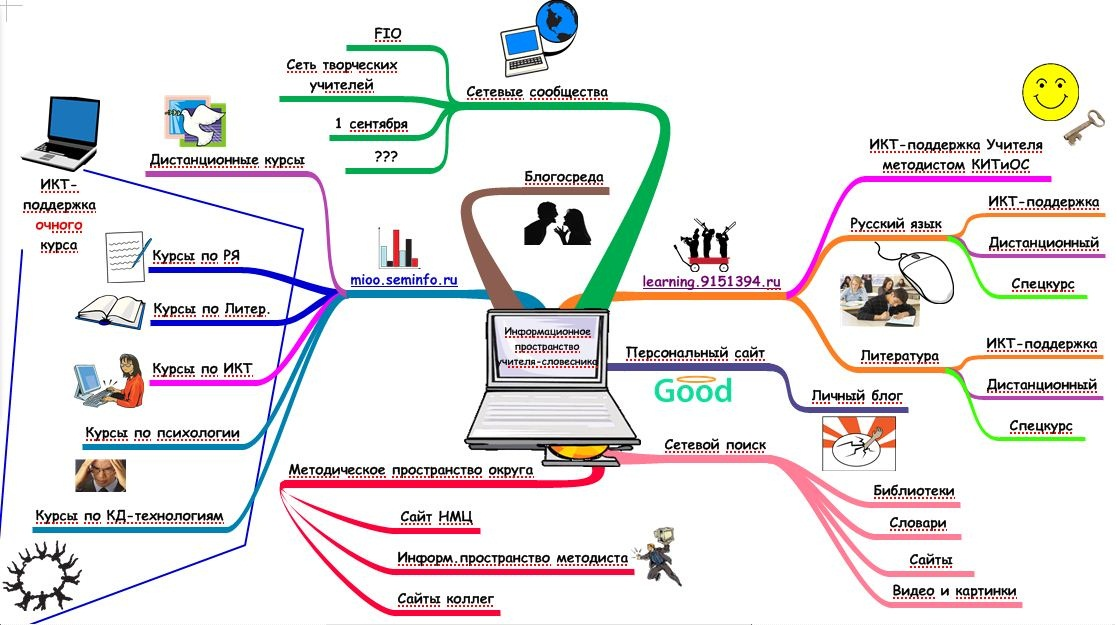 Автор схемы - Тралкова Н.Б.
ВНИМАНИЕ!!!
Современный урок
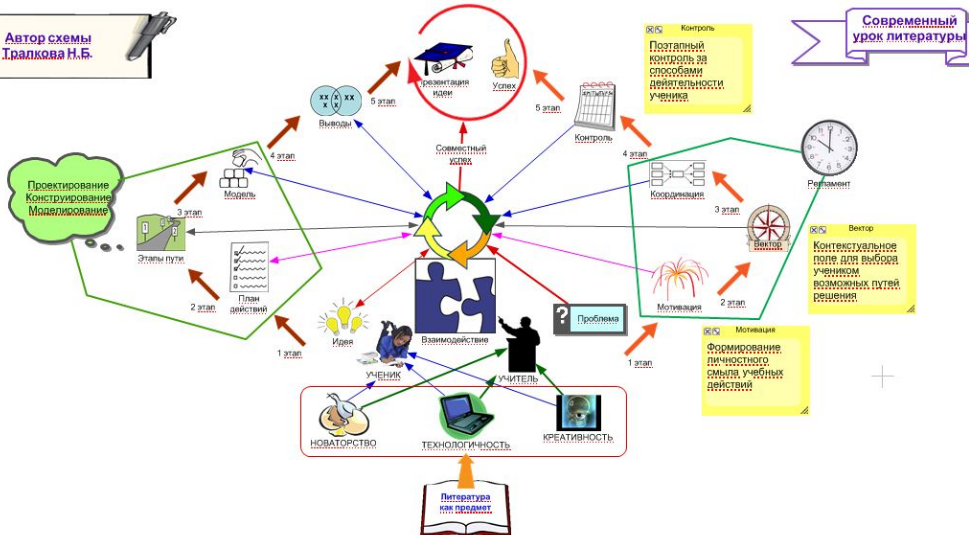 САМ  УЧУСЬ
СОЗДАЮ  УСЛОВИЯ, НАПРАВЛЯЮ
http://fcior.edu.ru/
Цифровые образовательные ресурсы
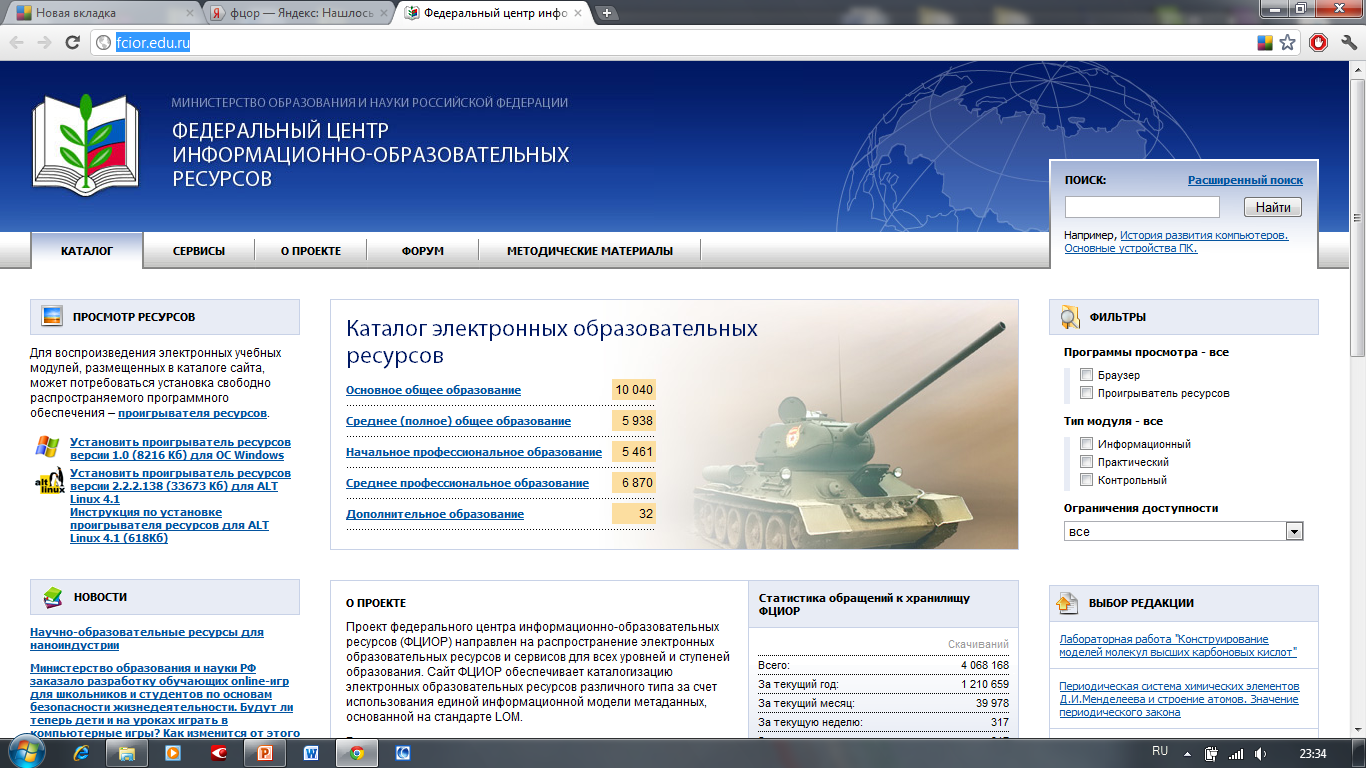 Цифровые образовательные ресурсы
http://school-collection.edu.ru/
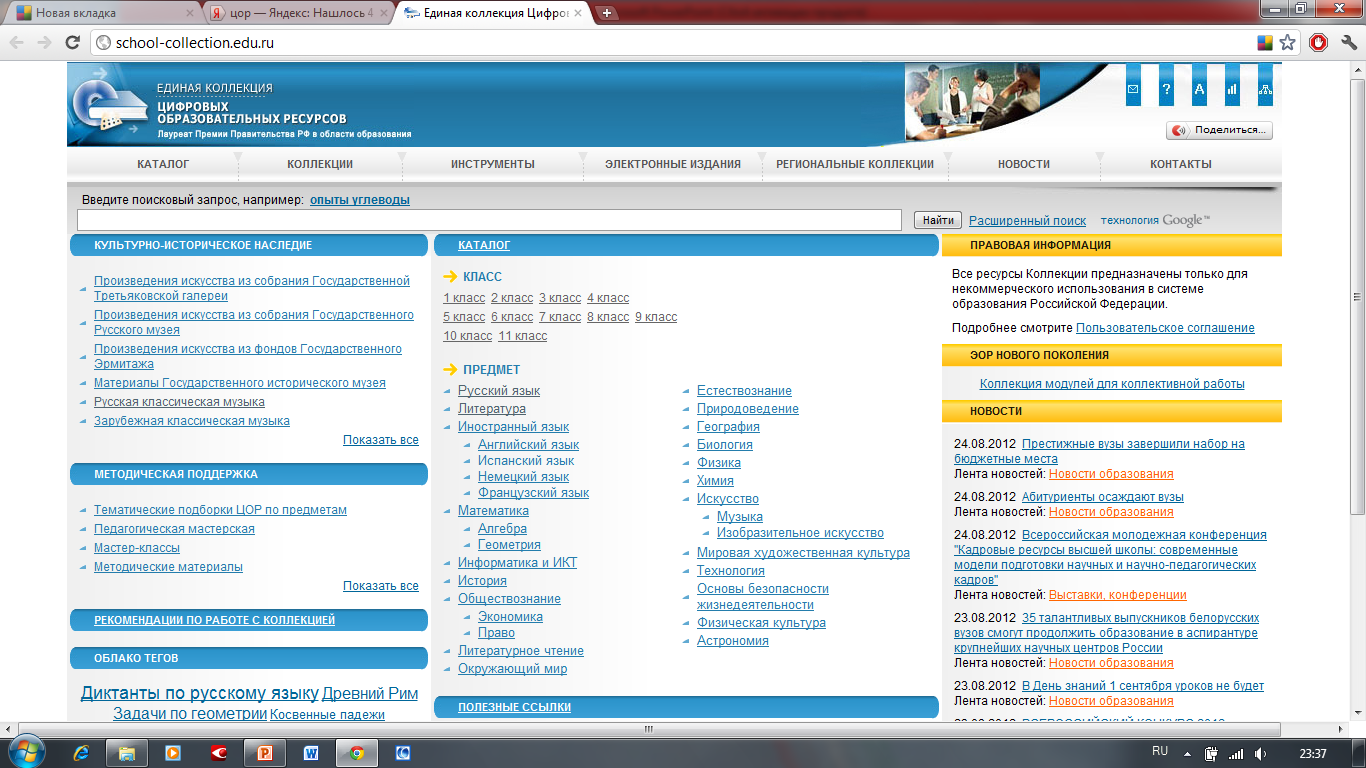